Upute za izradu               Power point prezentacije                mr. sc. Gabrijela Marin
Sadržaj:
prethodna priprema
oblikovanje prezentacije
javno izlaganje
1. Prethodna priprema
Koja je namjena prezentacije?
Gdje ću pronaći potrebne podatke?
Kako ću prilagoditi podatke auditoriju?
Koji sadržaji će biti obuhvaćeni?
Vrijeme trajanje izlaganja?
2. Oblikovanje prezentacije - DIZAJN
preporuka je koristiti jednostavan dizajn
jedan dizajn u cijeloj prezentaciji
izbjegavati dizajn koji prekriva dijelove teksta ili cijeli tekst
izbjegavati dizajn koji bi mogao usmjeriti pažnju na nepotrebne detalje
2. Oblikovanje prezentacije - SADRŽAJ
ovisno o dobi učenika
ovisno o predznanju učenika
podatci trebaju biti znanstveno točni, aktualni i zanimljivi
podatci se navode logičkim slijedom
2. Oblikovanje prezentacije - SLAJD
na svakom slajdu tekst u obliku natuknica (do 5 slajdova)
natuknice – kratke i svima razumljive
izbjeći copy/paste sadržaja iz internetskih izvora
slajdu dati naslov
2. Oblikovanje prezentacije – SLOVA
koristiti standardne fontove (Times New Roman,Verdana ili Arial)
izbjegavati loše čitljive, ukrasne fontove
u naslovu slajda koristiti veći font, a u tekstu manji font 
dosljedno se pridržavati veličine fonta u cijeloj prezentaciji
2. Oblikovanje prezentacije – PRAVOPIS
prvo slovo natuknice malo
pripaziti na tuđice
pripaziti na ije/je, č/ć
prije izlaganja provjeriti pravopis!
2. Oblikovanje prezentacije – BOJE
izbjegavati previše intenzivne boje
koristiti boje kojima ćete povećati kontrast između slova i pozadine radi bolje čitljivosti
2. Oblikovanje prezentacije – ILUSTRACIJE
slike, tablice, grafikone treba označiti
pripaziti na prava korištenja/licenca (Creative Commons – CC search)
grafikoni trebaju imati legendu
sve ilustracije trebaju imati visoku rezoluciju
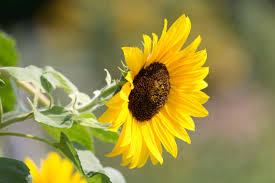 Slika 1. Suncokret
2. Oblikovanje prezentacije – MULTIMEDIJA
https://vimeo.com/271550021
ukoliko koristite video, pripaziti na vrijeme trajanja
video ne morate prikazati u cijelosti
pripaziti na prava korištenja/licenca 
  (Creative Commons – CC search)
3. Javno izlaganje
tekst na slajdu samo usmjerava izlaganje

prvi slajd treba motivirati, pred kraj izdvojiti najvažnije ideje

dogovoriti s nastavnikom/nastavnicom trajanje izlaganja

obaviti probno izlaganje kod kuće

uspostaviti kontakt s publikom                    SRETNO!